Studijní program: Intenzivní péče
Edita Pešáková

Ústav zdravotnických věd
 LF MU
Studijní program: Intenzivní péče
Mgr. Jiřina Večeřová

kancelář č. 323
tel.: 549 49 7627
e-mail: j.vecerova@med.muni.cz
Vedoucí studijní skupiny IPK

Mgr. Edita Pešáková, DiS.

kancelář č. 326
tel.: 549 49 5653
e-mail: pesakova@med.muni.cz
Vedoucí studijní skupiny IPP
2
Ústav zdravotnických věd
Prezence studentů
Kombi karty + jmenovky
3
Ústav zdravotnických věd
Vedení LF MU
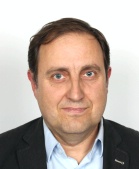 prof. MUDr. Martin Repko, Ph.D.
děkan Lékařské fakulty

kancelář: bud. A17/333Kamenice 753/5625 00 Brno
telefon: 549 49 1301 
e‑mail: repko@med.muni.cz
4
Ústav zdravotnických věd
Proděkanka pro nelékařské studijní programy a informační technologie Lékařské fakulty MUPřednostka pracoviště – Ústav zdravotnických věd
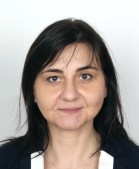 Ústav zdravotnických věd
Organizační referentka:
Sekretariát:
Mgr. Irena Chaloupková
kancelář 317
tel.: 549 49 8518
e-mail: irena.chaloupkova@med.muni.cz
Gabriela Rozínková
kancelář 318
tel.: 549 49 7241
e-mail: rozinkova@med.muni.cz
Webové stránky pracoviště
Ústav zdravotnických věd | MUNI MED
Zástupkyně přednosty
Koordinátorka klinických praxí

Mgr. Soldánová Dana
kancelář 317
tel.: 549 49 7219
e-mail: soldanova@med.muni.cz
Studijní oddělení LF MU
Úřední hodiny:
Pondělí: 13:00 – 14:30Středa:     9:30 – 11:00               13:00 – 14:30
Ing. Blanka Hromadová
kancelář: bud. A17/212
Kamenice 753/5 
625 00 Brno 

tel.: 549 49 6767 
e-mail: blanka.hromadova@med.muni.cz
Studijní záležitosti řešte pokud možno e-mailovou a telefonickou cestou. 
Osobní konzultace mimo úřední hodiny jsou možné také po předchozí domluvě s příslušnou studijní referentkou.
Doporučení pro emailovou korespondenci
Vyplnit předmět emailu 

Adekvátní oslovení

Identifikace:
   jméno, příjmení, student/ka 1. ročníku, studijní program Intenzivní péče, kombinovaná forma
8
Ústav zdravotnických věd
[Speaker Notes: Bc. – bakalář
Mgr. – magister
PhDr. – doktor filozofie  – rigorozní práce + složení státní rigorózní zkoušky z příslušného vědního oboru
Ph.D. – akademický titul doktor - disertační práce + složení státní doktorské zkoušky (absolvent DSP)
doc. – docent - habilitační řízení
prof. – profesor - nejvyšší vědecko-pedagogická hodnost VŠ pedagoga                
                            (profesory pro jednotlivé obory jmenuje prezident ČR)

Funkční tituly proděkan, děkan   

Přepis jedné korespondence:
Dobrý den pí Večeřová....]
Organizace studia
Harmonogram studijního roku 2023/2024
Harmonogram akademického roku | Lékařská fakulta Masarykovy univerzity | MUNI MED

Studium – dokumenty: Studijní a zkušební řád, formuláře… 
https://www.med.muni.cz/studenti/studijni-predpisy  NEZNALOST NEOMLOUVÁ 

Kdo mi může pomoci https://www.muni.cz/studenti/kdo-mi-muze-pomoci
Rozvrh hodin v IS MU
vyučující 

požadavky

posluchárny
Posluchárny
Univerzitní kampus Bohunice - https://www.muni.cz/mapa/areal-3
Komenského náměstí v centru města

Kamenice 3 F01B1 Ústav zdravotnických studií
Posluchárny
Univerzitní kampus Bohunice - https://www.muni.cz/mapa/areal-3
Komenského náměstí v centru města

Kamenice 3 F01B1 Ústav zdravotnických věd
Hodnocení výuky
Doporučený studijní plán a informaci o tom, kolik má každý předmět kreditů, najdete ve Studijním katalogu nebo v Katalogu předmětů IS MU.
plnění požadavků studia v programu (dále jen „studium”) se eviduje prostřednictvím kreditového systému založeného na zásadách Evropského systému převodu kreditů (dále „ECTS”)
Podmínkou postupu do studia v dalším semestru je vždy získání nejméně 20 kreditů za předchozí semestr nebo 45 kreditů za předchozí 2 semestry. Abyste však dosáhli na celkovou minimální kreditovou hodnotu daného studia, je většinou třeba, abyste za semestr získali kreditů více. Budete-li však plnit předměty dle vašeho studijního plánu, neměli byste se získáním potřebného množství kreditů mít žádné obtíže (Stud. a zkušební řád MU Článek 12 Zápis do semestru)
NASTUDOVAT STUDIJNÍ A ZKUŠEBNÍ ŘÁD MU
Klasifikační stupnice
Ukončením předmětu se rozumí splnění jeho požadavků jedním z těchto způsobů:a) zápočtem,b) kolokviem,c) zkouškou.

Klasifikační stupnice odpovídá zásadám ECTS a má tyto stupně:
Prerekvizity zápisu předmětů
podmínkou zapsání určitého předmětu, je získání zápočtu nebo složení zkoušky z jiného předmětu                  z předchozího semestru. 

např.:
Diplomový seminář II má prerekvizitu Dipl. seminář I (při nesplnění požadavků nelze zapsat v dalším semestru)
prerekvizity předmětů naleznete v IS MU u jednotlivých předmětů nebo Studijní katalogy | Lékařská fakulta Masarykovy univerzity | MUNI MED.
Termíny zkoušek
každá zkouška z poprvé zapsaného předmětu – 1 řádný a 2 opravné termíny. 
Dle studijního řádu musí být řádný termín čerpán ve zkouškovém období daného semestru. Pokud jej nevyčerpáte, je Vám automaticky zapsána studijním oddělením pomlčka “-“, tzn.  první termín Vám propadne, poněvadž jste jej v řádném zkouškovém období nevyčerpali. 
Opravné termíny lze využít i ve zkouškovém období následujícího semestru, pokud je vyučujícím termín vypsán. Vypsání termínů v následujícím zkouškovém období není povinností zkoušejících a v každém případě je počet těchto termínů nižší.
Doporučení
učte se intenzivně již v průběhu semestru, 
přihlaste se hned na první termíny a poté budete mít i čas odpočinout si do dalšího semestru
Zkoušky z opakovaných předmětů
Máte-li předmět zapsaný opakovaně, využít smíte jen jeden řádný a jeden opravný termín. Zkoušku z tohoto předmětu musíte vykonat ve zkouškovém období daného semestru. Neukončení opakovaného předmětu za těchto podmínek je důvodem k ukončení studia.
18
Ústav zdravotnických věd
Omluvenky
Neúčast v povinné výuce je třeba omluvit na Studijním oddělení, které omluvenku vloží do IS MU. 

Omluvenku je třeba na studijní oddělení doručit do pěti dnů od začátku absence, pozdější omluvy nemusí být uznány. Učitelé Vám umožní náhradu výuky pouze tehdy, je-li omluvena. Neomluvená neúčast v povinné výuce je důvodem k neudělení zápočtu. 
   Obdobným způsobem je třeba omluvit i neúčast na zkoušce, na kterou jste předem přihlášeni.
19
Ústav zdravotnických věd
Organizační záležitosti
skupinový e-mail – 
osobní email kontrolovat minimálně 1x denně
spolupracujte a předávejte si informace, pomáhejte si navzájem.
studentské karty, jmenovky na praxi – nosit
při změně osobních údajů kontaktovat Stud. odd + napsat na email pesakova@med.muni.cz 
informace a požadavky k výuce předmětů sdělují vyučující zpravidla v první hodině

BOZP a PO na MU
20
Ústav zdravotnických věd
Organizace výuky
Převlékaní a přezouvání do odborných učeben v šatně v místností F1B1/532, 5. poschodí A1 (bílé triko, přezuvky, visací zámek)
Do RIM cv. mobil, tablet, event. PC – od 11. 9. Interaktivní osnova k výuce RIM cv.
Účast na výuce
Studijní materiály

Dne 12. 9. bude probíhat výuka předmětu MIKNP011c v čase 8:00 – 9:40hod., v odborné učebně F01B1/528 pro 1. i 2. sk. najednou. Poté bude pokračovat výuka předmětu MIKOA011c v čase 10:00 – 11:40 hod, také u odborné učebně F01B1/528, opět ve sloučení. 
Dne 15. 9. – celá výuka přesunuta z B11/327 do A20/107 → viz rozvrh v ISu
21
Ústav zdravotnických věd
Děkuji za pozornost.